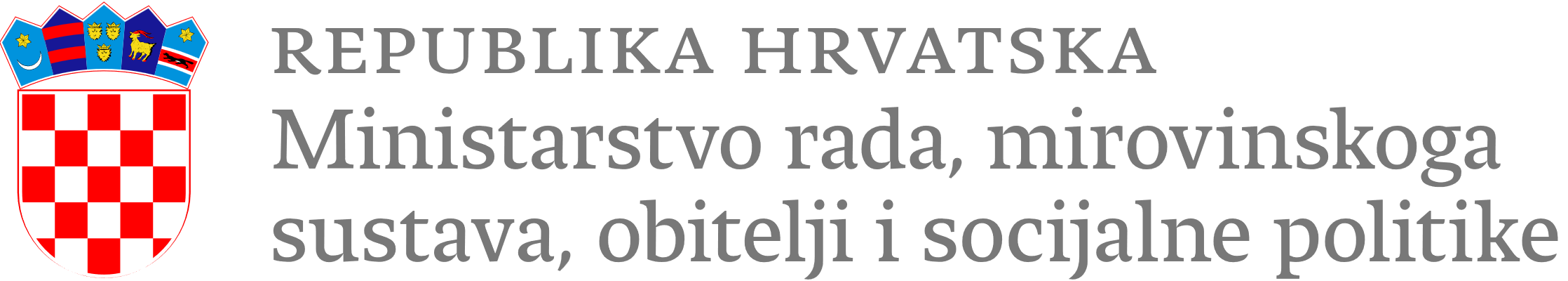 Info dani 2024.Ureda za udruge Vlade Republike Hrvatske


Predstavljanje natječaja za dodjelu financijskih sredstava za provedbu programa i projekata organizacija civilnoga društva
Miroslav Smetiško, načelnik Sektora za nacionalne programe i projekte udruga
Blanka Mršić Valinčić, voditeljica Službe za pripremu poziva iz područja socijalne uključenosti i FEAD
Zagreb, 25. ožujka 2024.
mrosp.gov.hr
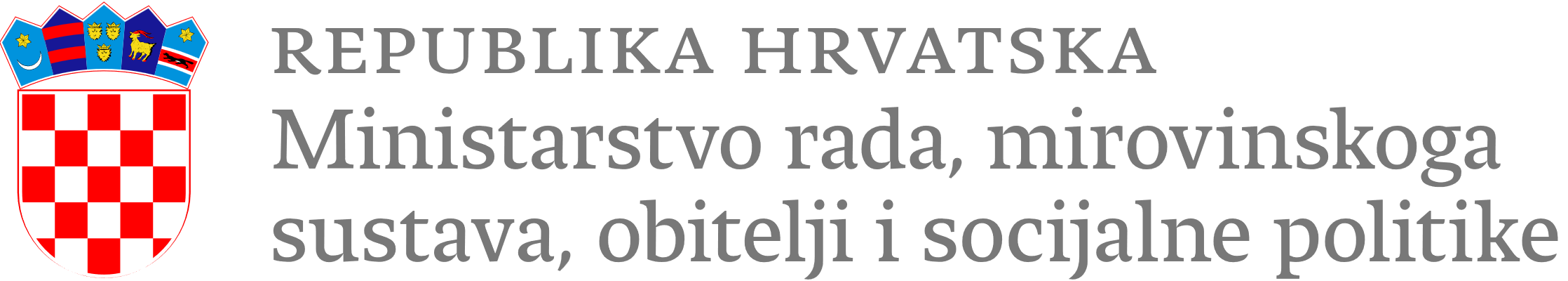 SADRŽAJ

Predstavljanje natječaja financiranih iz nacionalnih izvora sredstava 
Uvod
Plan za raspisivanje natječaja u 2024. godini
Nastavak financiranja dvogodišnjih i trogodišnjih programa u 2024./2025.    godini
Predstavljanje natječaja sufinanciranih iz Europskog socijalnog fonda Plus (ESF+)
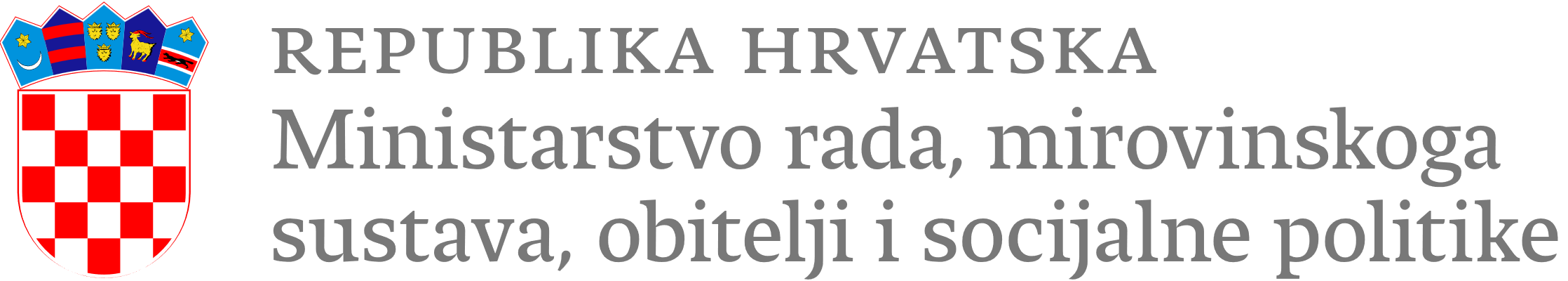 Predstavljanje natječaja financiranih 
iz nacionalnih izvora sredstava 





Miroslav Smetiško, 
načelnik Sektora za nacionalne programe i projekte udruga
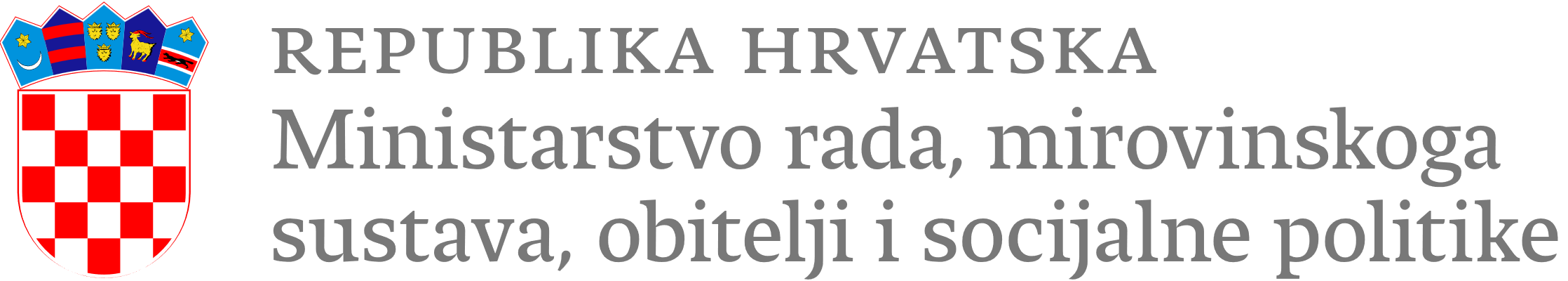 Uvod 

Prema sadržaju djelatnosti koju obavljaju, Ministarstvo rada, mirovinskoga sustava, obitelji i socijalne politike surađuje s organizacijama civilnoga društva koje djeluju u području:
zaštite prava i dobrobiti djece te podrške obitelji,
podrške posvojiteljima i razvoju udomiteljstva,
podrške djeci s teškoćama u razvoju i osobama s invaliditetom,
volonterstva,
podrške starijim osobama,
žrtvama nasilja u obitelji,
podrške osobama ovisnim o alkoholu, drogama, kockanju i drugim oblicima ovisnosti, 
podrške beskućnicima, te
ostalih ranjivih skupina u riziku od socijalne isključenosti (socijalno osjetljivih skupina).
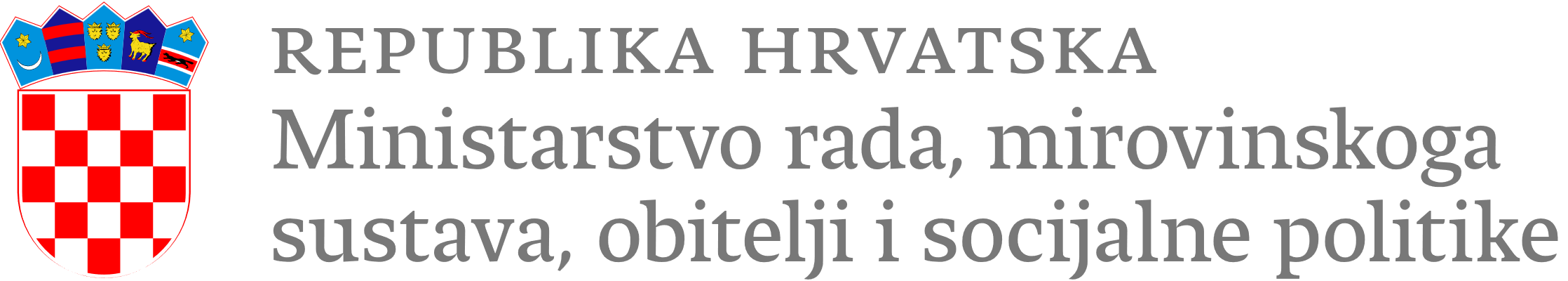 Nevladine udruge su odraz različitosti potreba demokratskog organiziranja civilnoga društva, te primjer kako različiti problemi utječu na stvaranje novih oblika skrbi za zadovoljavanje potreba određenih skupina stanovništva.

Sredstva za financiranje programa i projekata udruga koje skrbe o gore navedenim socijalno osjetljivim skupnima stanovništva osiguravaju se u državnom proračunu što uključuje i namjenska sredstva od igara na sreću.
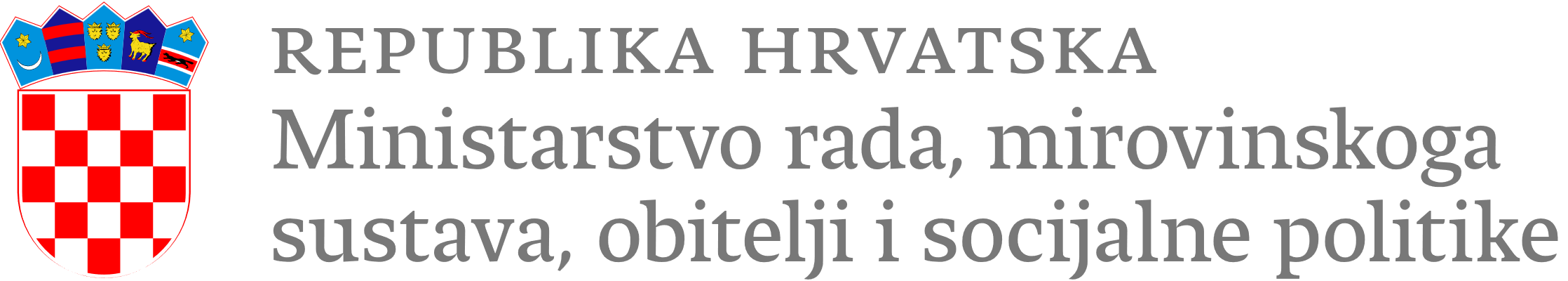 Plan za raspisivanje natječaja u 2024. godini 

Poziv za prijavu projekata udruga koje pružaju usluge savjetovališta za žrtve nasilja u obitelji i žrtve seksualnog nasilja u Republici Hrvatskoj za 2024. godinu
Poziv za prijavu trogodišnjih programa udruga koje pružaju usluge savjetovališta i skloništa za žene i djecu žrtve nasilja u obitelji u Republici Hrvatskoj za razdoblje od 2025. do 2027. godine
Poziv za prijavu dvogodišnjih programa volonterskih centara za dodjelu financijskih sredstava iz dijela prihoda od igara na sreću u Republici Hrvatskoj za 2025. i 2026. godinu 
Poziv za prijavu dvogodišnjih programa usmjerenih unaprjeđenju kvalitete života i zaštiti prava starijih osoba za 2025. i 2026. godinu
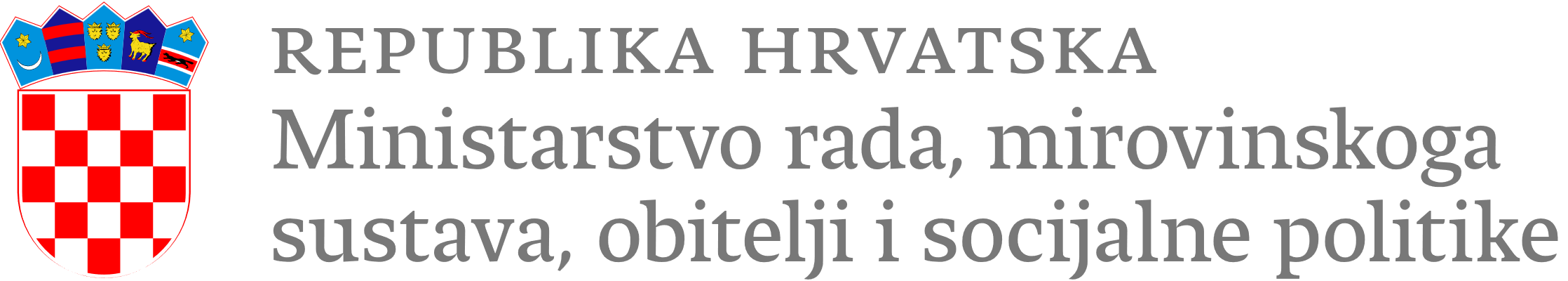 Poziv za prijavu projekata udruga koje pružaju usluge savjetovališta
 za žrtve nasilja u obitelji i žrtve seksualnog nasilja 
u Republici Hrvatskoj za 2024. godinu
Opći cilj je osigurati savjetodavnu pomoć žrtvama nasilja u obitelji i žrtvama seksualnog nasilja kroz financijsku podršku udrugama koje u svom djelokrugu pružaju uslugu savjetovanja za žrtve nasilja u obitelji i žrtve seksualnog nasilja. 
Posebni ciljevi Poziva su:
podizanje znanja i svijesti o pravima žrtava nasilja u obitelji i žrtvama seksualnog nasilja,
izobrazba zaposlenih u savjetovalištu o pravima i potrebama žrtava nasilja i njihove djece te  žrtava seksualnog nasilja te,
izobrazba članova županijskih timova iz područja rodno uvjetovanog nasilja, unapređenja zaštite žrtava, odnosno područja kojima je u fokusu interesa krajnji korisnik.

Ukupan iznos sredstava koji će se dodijeliti putem natječaja: 467.000,00 €.
Raspisivanje Poziva je planirano u travnju 2024. godine.
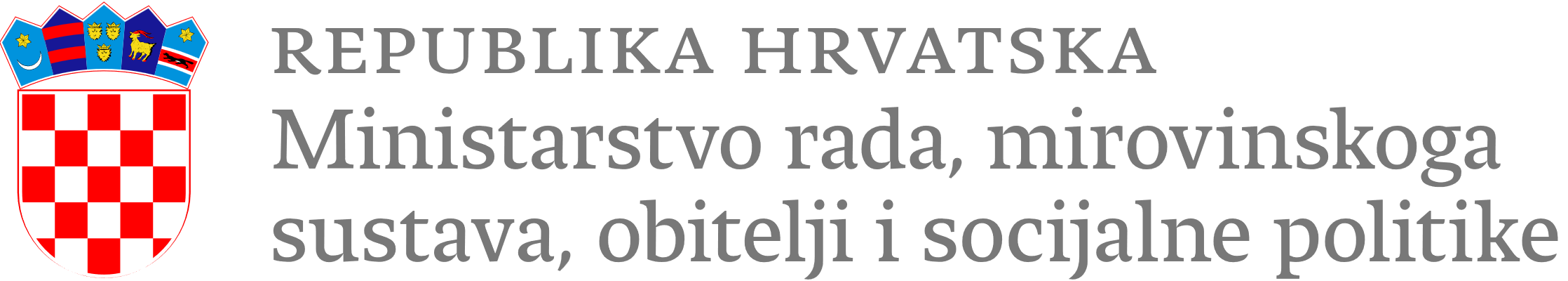 2. Poziv za prijavu trogodišnjih programa udruga koje pružaju usluge savjetovališta i skloništa za žene i djecu žrtve nasilja u obitelji u Republici Hrvatskoj za razdoblje od 2025. do 2027. godine

Opći cilj je osigurati financijsku podršku organizacijama civilnoga društva koje u svom djelokrugu pružaju uslugu savjetovanja i smještaja za žrtve nasilja u obitelji. 
Posebni ciljevi Poziva:
pružanje pomoći ženama i djeci žrtvama nasilja u obitelji, 
podizanje znanja i svijesti o pravima žena,
izobrazba zaposlenih u skloništu o pravima i potrebama žrtava nasilja te njihove djece.

U provedbi je treća godina programa (do 31. prosinca 2024.) po navedenom Pozivu, te je raspisivanje poziva za novo trogodišnje razdoblje planirano u listopadu 2024. godine.
Ukupan iznos sredstava koji će se dodijeliti putem natječaja: 341.098,00 €
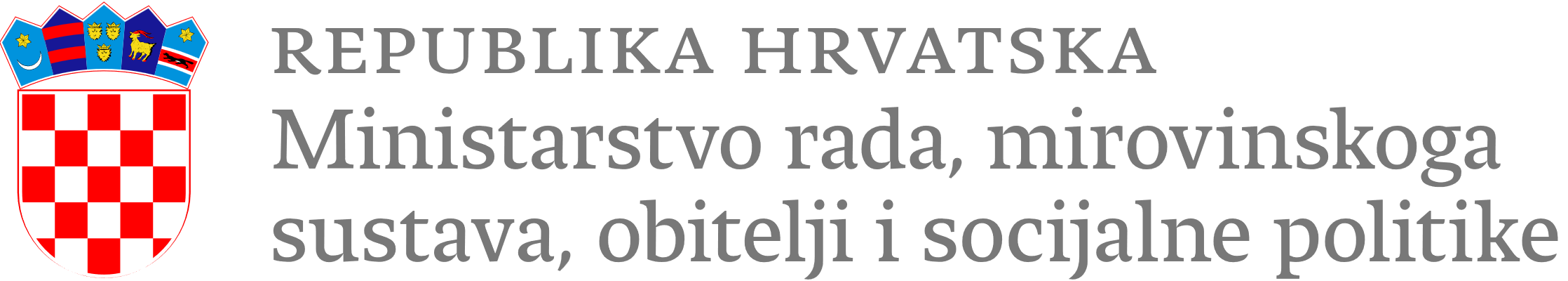 3. Poziv za prijavu dvogodišnjih programa volonterskih centara za dodjelu financijskih sredstava iz dijela prihoda od igara na sreću u Republici Hrvatskoj za 2025. i 2026. godinu

Opći cilj je promocija i razvoj volonterstva na području Republike Hrvatske kroz financiranje volonterskih centara - organizacija koje se sustavno bave razvojem volonterstva na lokalnoj, odnosno regionalnoj razini i njihovih mrežnih organizacija. 
Posebni ciljevi Poziva:
povećati broj građana (posebice mladih) uključenih u volonterske aktivnosti na području lokalne zajednice odnosno regije,
povećati broj edukacija za volontere o socijalnim uslugama te volontere koji pružaju pomoć u učenju,
poticati razvoj novih oblika volontiranja,
povećati broj organizatora volontiranja na lokalnom području, odnosno području više županija.

Za dio volonterskih centara u provedbi je druga godina programa do 31. prosinca 2024., a za drugi dio do 30. travnja 2025. godine. Raspisivanje poziva za novo dvogodišnje razdoblje planirano je krajem 2024. godine.
Ukupan iznos sredstava koji će se dodijeliti putem natječaja: 450.000,00 €.
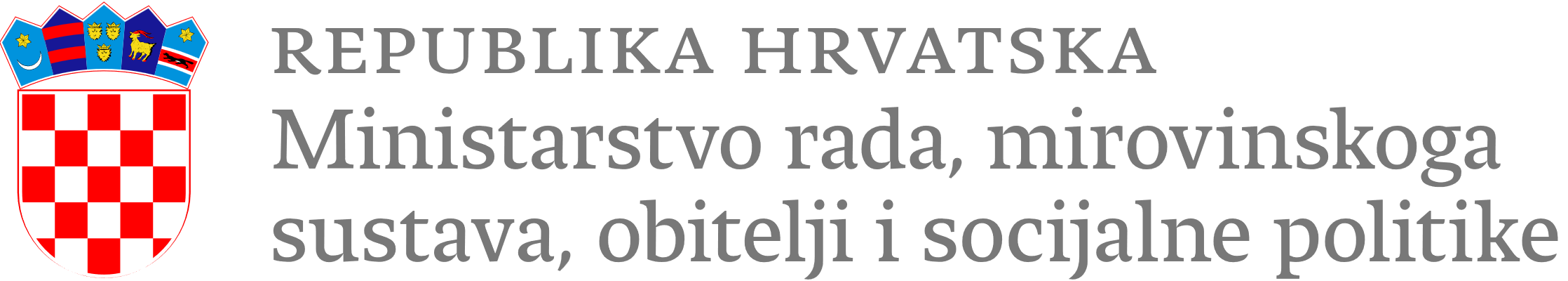 4. Poziv za prijavu dvogodišnjih programa usmjerenih unaprjeđenju kvalitete života i zaštiti prava starijih osoba za 2025. i 2026. godinu

Opći cilj je podržati programe koji pridonose provedbi prethodno navedenih nacionalnih i strateških dokumenata s ciljem ublažavanja socijalne isključenosti i uključivanja starijih osoba u život zajednice. 
Posebni ciljevi Poziva:
organiziranje dnevnih aktivnosti za starije osobe prilagođenih potrebama i interesima starijih osoba i to na izoliranim područjima (otoci) ili u jedinicama lokalne samouprave koje se prema indeksu razvijenosti nalaze u području ispodprosječno rangiranim jedinicama lokalne samouprave,
informiranje i podizanje razine svijesti o pravima starijih osoba te prevencija zlouporabe ugovora o dosmrtnom/doživotnom uzdržavanju starijih osoba,
osiguravanje usluge prijevoza za starije osobe na cijelom području Republike Hrvatske radi poboljšavanja kvalitete njihova života i što dužeg ostanka u vlastitom domu.

U provedbi je druga godina programa (do 31. prosinca 2024.) po navedenom Pozivu, a raspisivanje za novo dvogodišnje razdoblje planirano je za listopad 2024. godine.
Ukupan iznos sredstava koji će se dodijeliti putem natječaja: 1.000.000,00 €
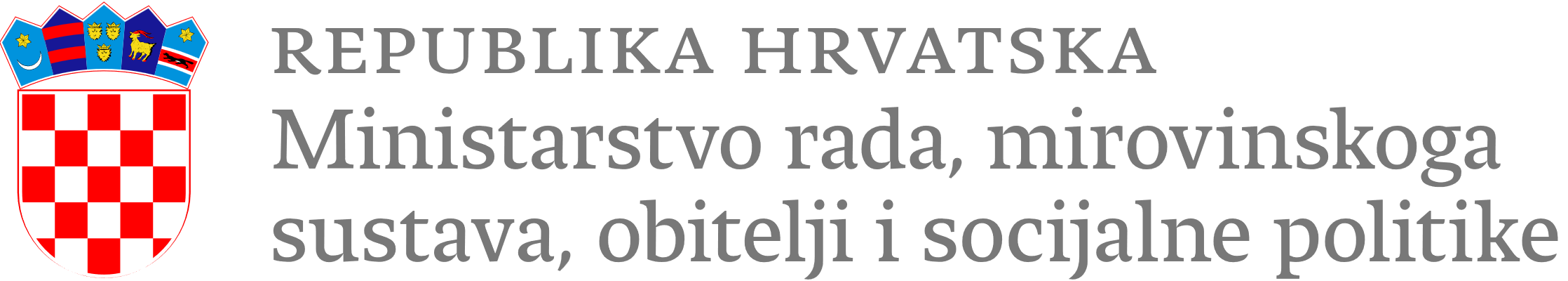 5. Poziv za prijavu jednogodišnjih projekata udruga u području prevencije i smanjenja rizika kod djece koja eksperimentiraju sa sredstvima ovisnosti te resocijalizacije djece s problemima ovisnosti za dodjelu financijskih sredstava iz dijela prihoda od igara na sreću u Republici Hrvatskoj za 2024. godinu 

U provedbi su jednogodišnji projekti (do 30. ožujka 2024.) financirani kroz dva prioritetna područja:
	a) P1 Prevencija ovisnosti djece,
	b) P2 Usluge i projekti usmjereni smanjenju rizika kod djece koja eksperimentiraju sa sredstvima 	ovisnosti te resocijalizacije djece s problemima ovisnosti.

U tijeku su konzultacije s nadležnim upravama unutar Ministarstva vezano uz raspisivanje novog Poziva za navedenu korisničku skupinu.
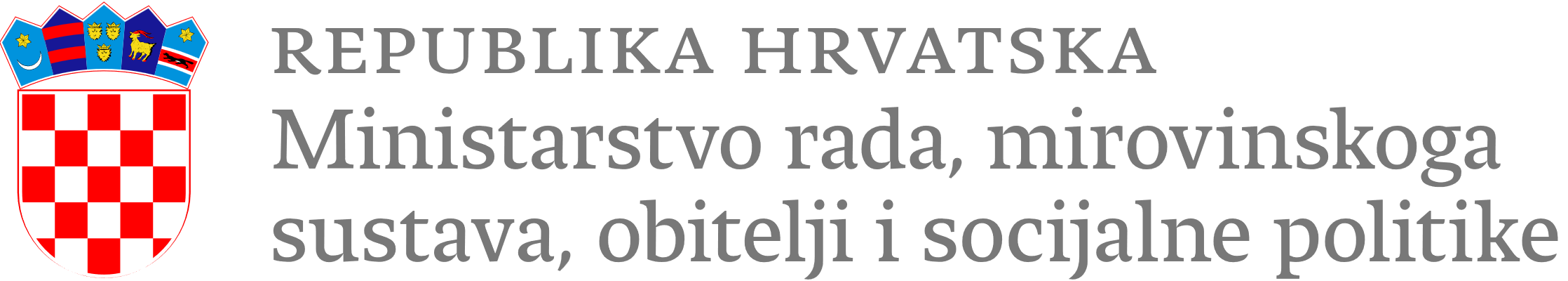 Nastavak financiranja dvogodišnjih i trogodišnjih programa u 2024./2025. godini
U svibnju 2024. godine slijedi ugovaranje druge godine trogodišnjih programa po Pozivu „Razvoj i širenje mreže socijalnih usluga za razdoblje 2023. do 2025.” (prva godina provedbe traje do 31. svibnja 2024., a od 1. lipnja 2024. kreće druga godina provedbe).

Od 1. ožujka 2024.g. je ugovorena prva godina dvogodišnjih programa usmjerenih smanjenju i prevenciji socijalne isključenosti te socijalnom uključivanju i integraciji socijalno osjetljivih skupina za 2023. i 2024. godinu. Godišnji iznos financiranja po navedenom pozivu iznosi 343.500,00 €, a nakon što završi prva godina provedbe, u veljači 2025. godine ugovarati će se nastavak financiranja za drugu godinu.
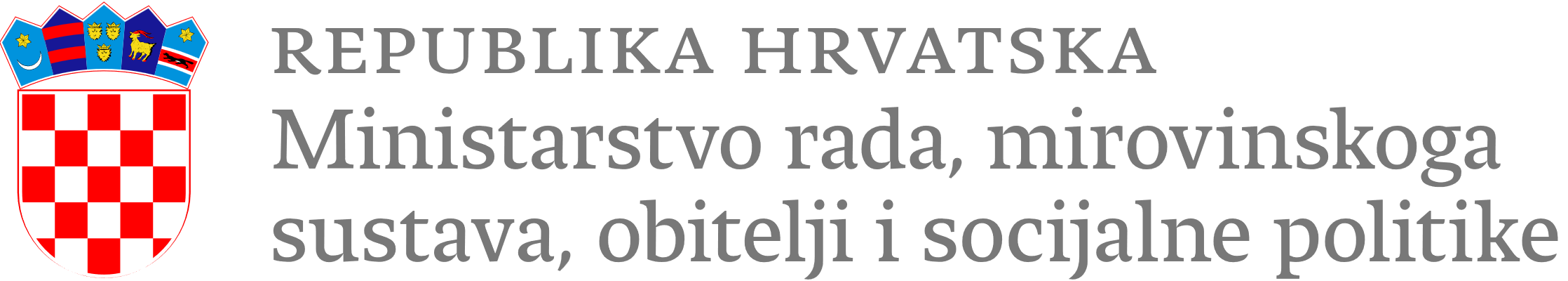 Informacije o pozivima financiranim iz 
nacionalnih izvora sredstava 

1.) Mrežne stanice Ministarstva rada, mirovinskoga sustava, obitelji i socijalne politike / Udruge u sustavu socijalne skrbi - Natječaji, Pozivi i Odluke 
https://mrosp.gov.hr/pristup-informacijama-16/natjecaji-pozivi-i-zaposljavanje/udruge-u-sustavu-socijalne-skrbi-natjecaji-pozivi-i-obrasci/natjecaji-pozivi-i-odluke/12118 
2.) Kontakt e-mail za sve upite: udruge@mrosp.hr
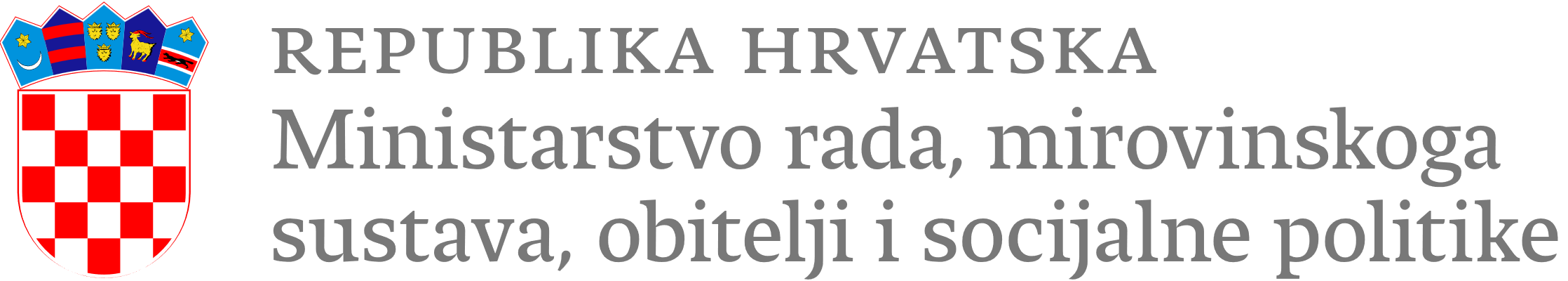 Predstavljanje natječaja sufinanciranih 
iz Europskog socijalnog fonda Plus (ESF+)




  
Blanka Mršić Valinčić, 
voditeljica Službe za pripremu poziva iz područja socijalne uključenosti i FEAD
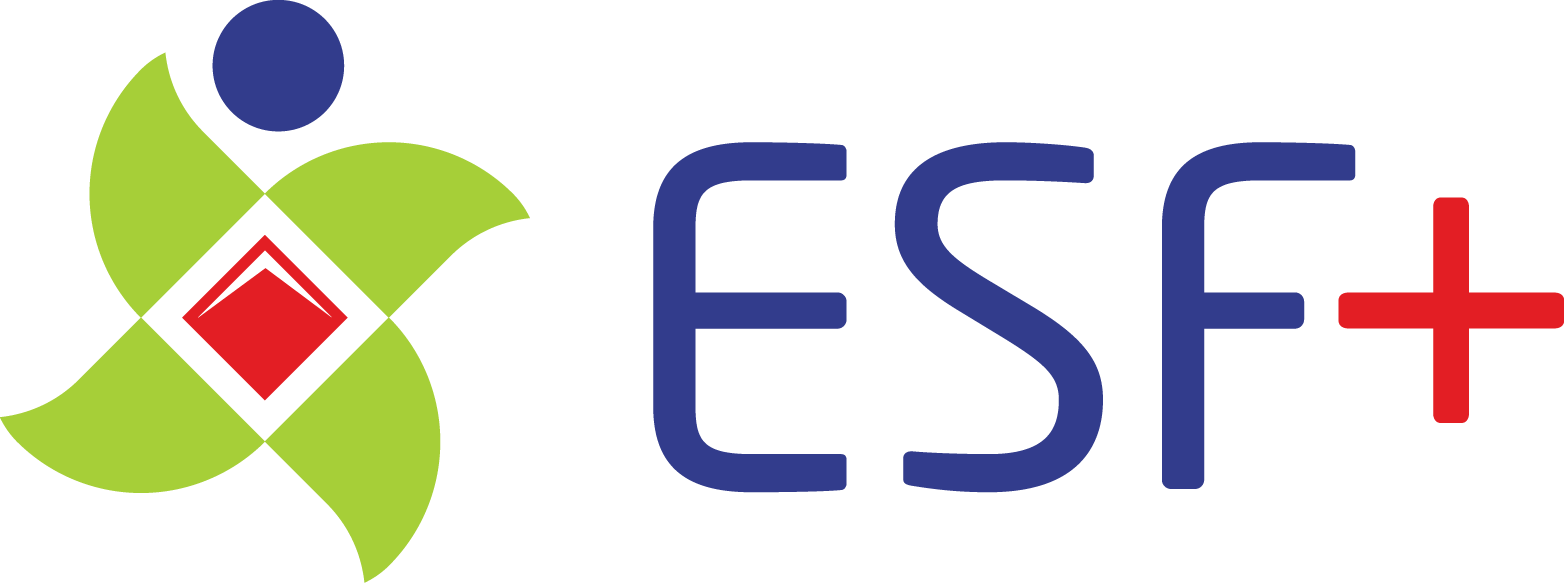 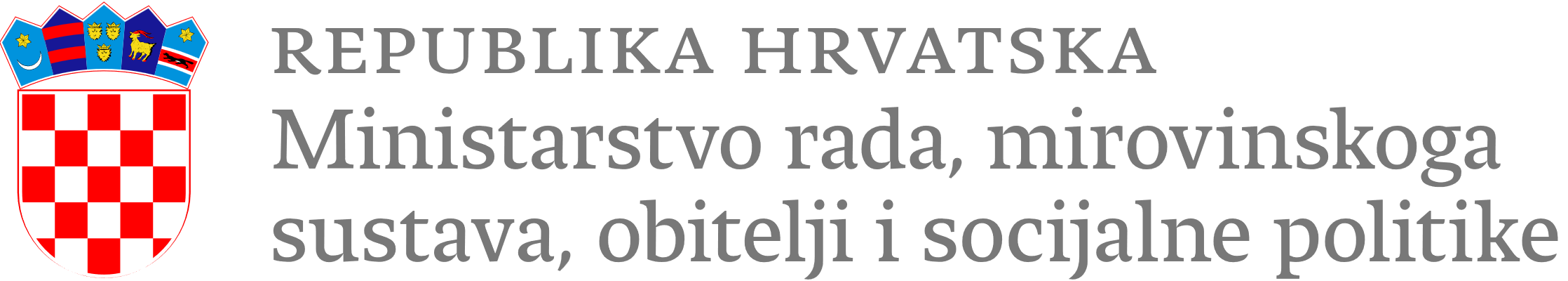 ESF+ Program Učinkoviti ljudski potencijali 2021.-2027. (P ULJP 2021.-2027.)

EK odobrila je P ULJP 11. listopada 2022.

Osigurana sredstva za P ULJP 2021.-2027. iznose 1,93 milijarde EURA (uz nacionalno sufinanciranje ukupni iznos je 2,27 milijarde EURA)

Rezultat dvogodišnjeg procesa „programiranja” koji je uključivao širok krug dionika

Predviđa ulaganja u 4 ključna prioriteta: 

Socijalno uključivanje         
Zapošljavanje 
Obrazovanje i 
Zdravstvena skrb

Dodatni prioriteti: 

Socijalne inovacije
Materijalna deprivacija 
Zapošljavanje mladih
ESF+
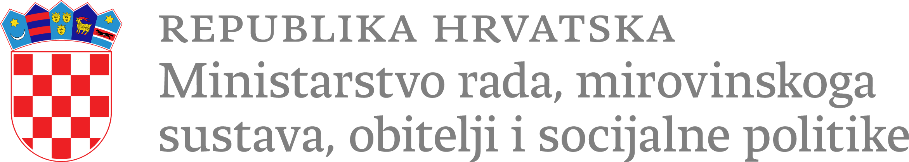 INKLUZIVNO TRŽIŠTE RADA
I POTICANJE ZAPOŠLJAVANJA
SOCIJALNO UKLJUČIVANJE
ZAPOŠLJAVANJE MLADIH
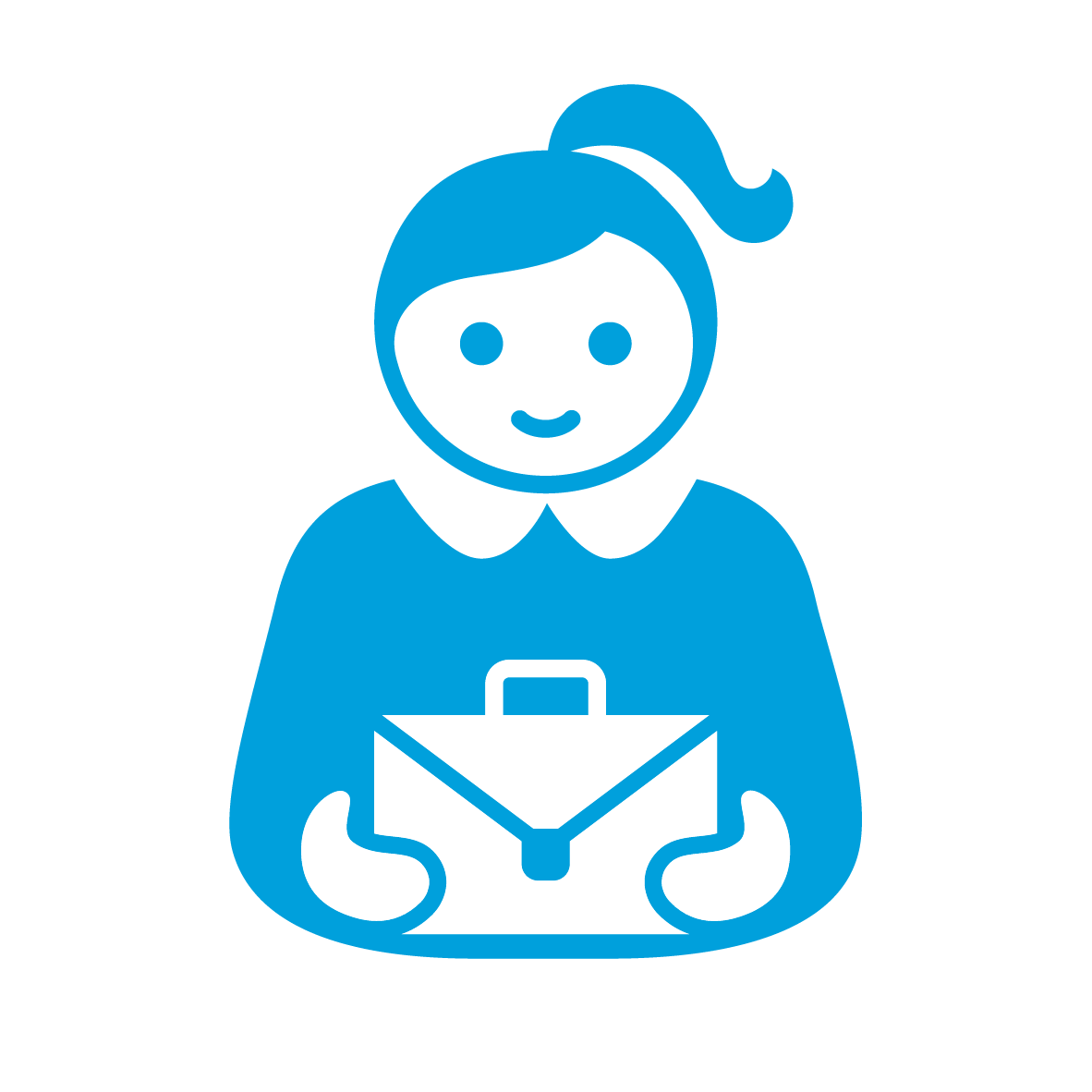 382.169.414 EUR
618.800.000 EUR
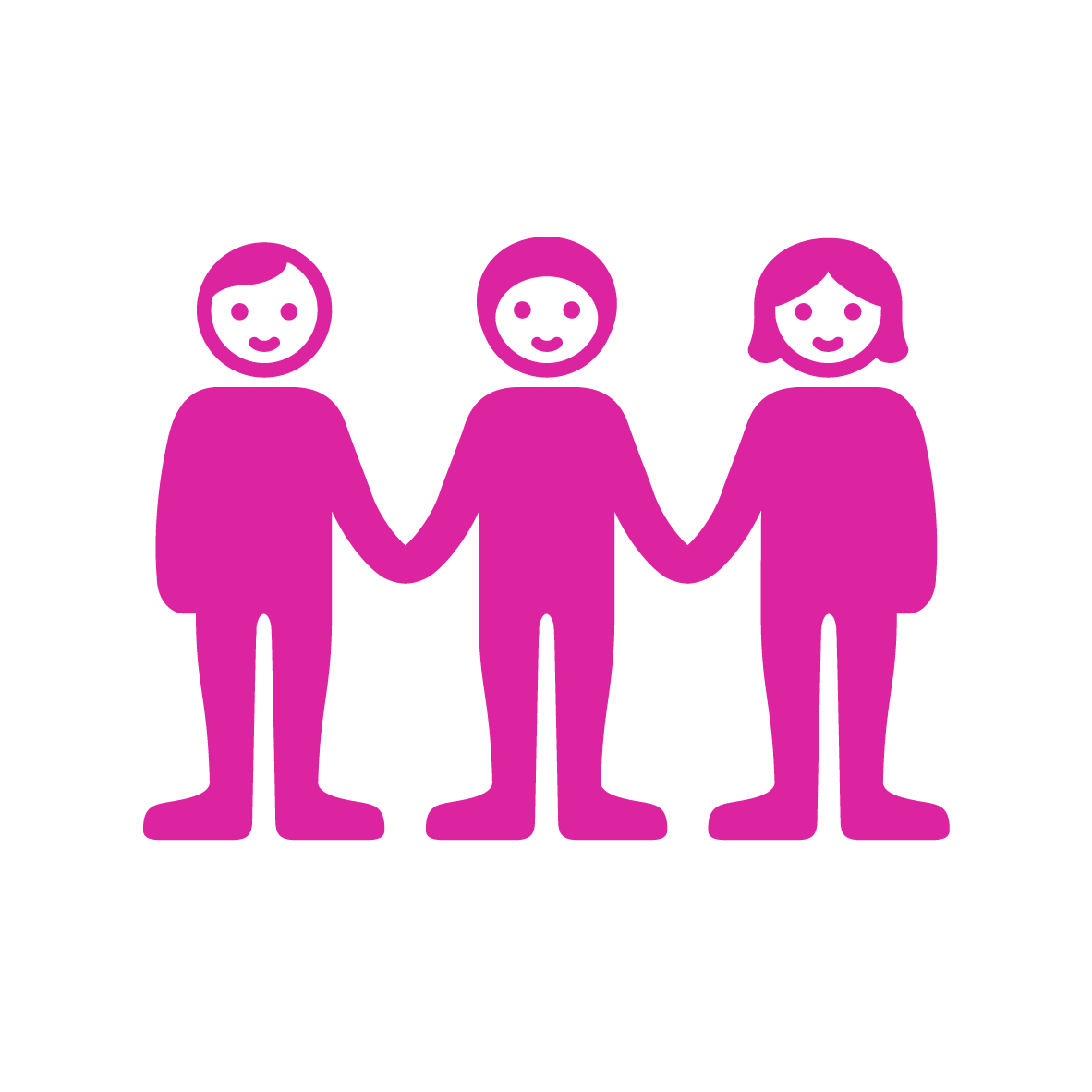 487.240.000 EUR
h. Aktivno uključivanje radi promicanja jednakih mogućnosti
i. Integracija migranata 
j. Integracija marginaliziranih skupina
npr. Romi
k. Pristup socijalnim i zdravstvenim uslugama
a. Poboljšanje pristupa zapošljavanju 
f. Pristup obrazovanju i osposobljavanju
4
a. Poboljšanje pristupa zapošljavanju
SOCIJALNE INOVACIJE
20.556.751 EUR
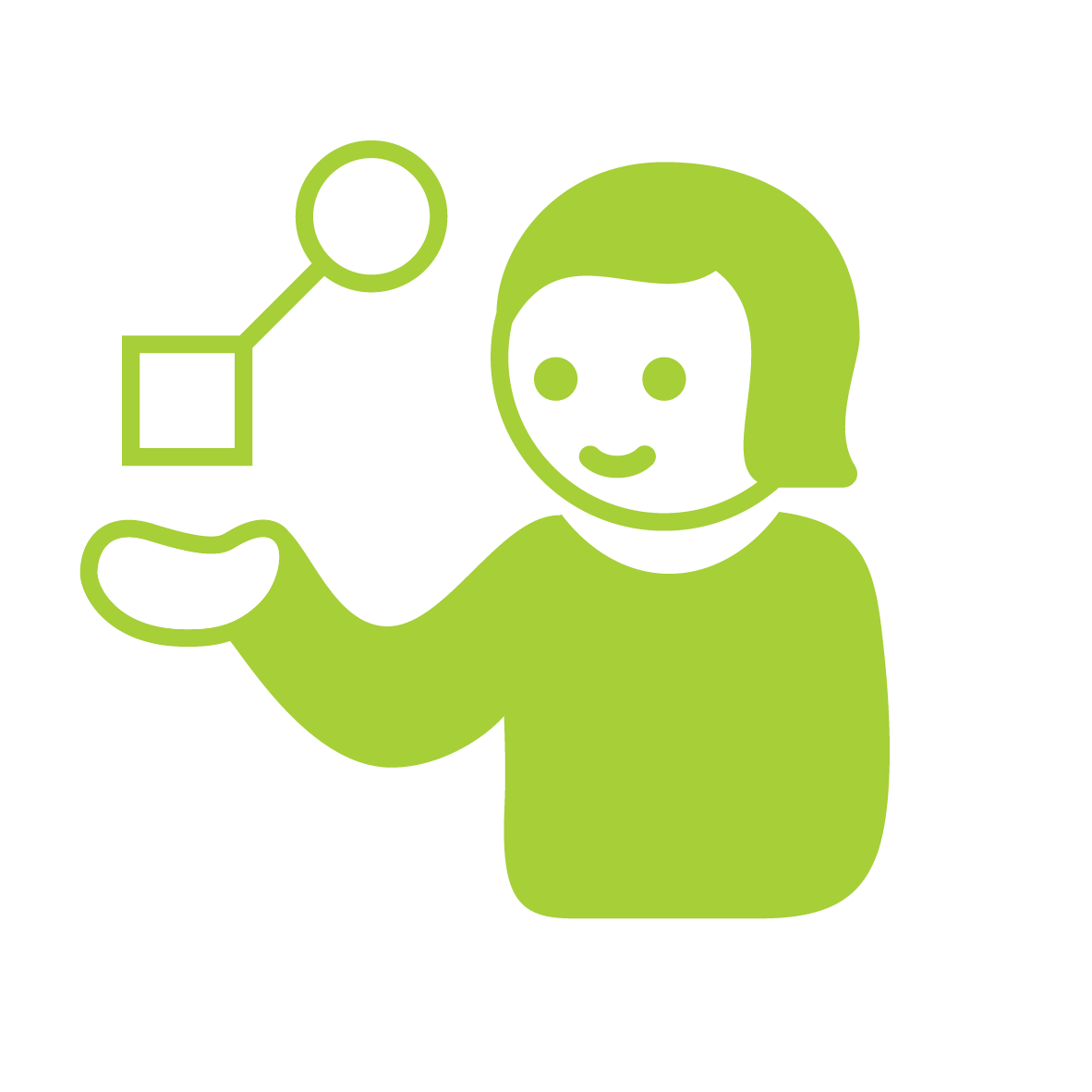 OBRAZOVANJE I
CJELOŽIVOTNO UČENJE
j. Integracija marginaliziranih skupina
npr. Romi
k. Pristup socijalnim i zdravstvenim uslugama
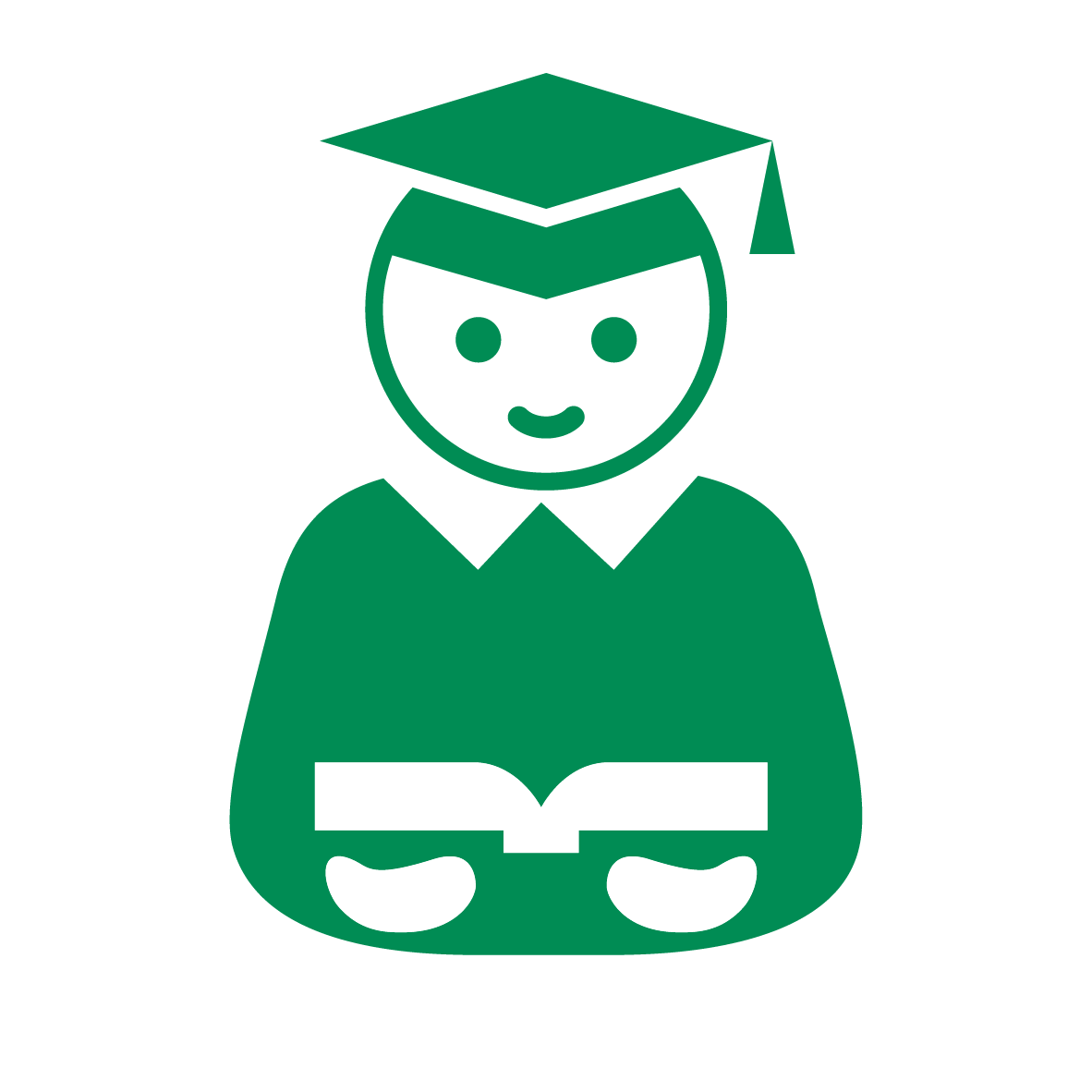 ZDRAVSTVO
601.120.000 EUR
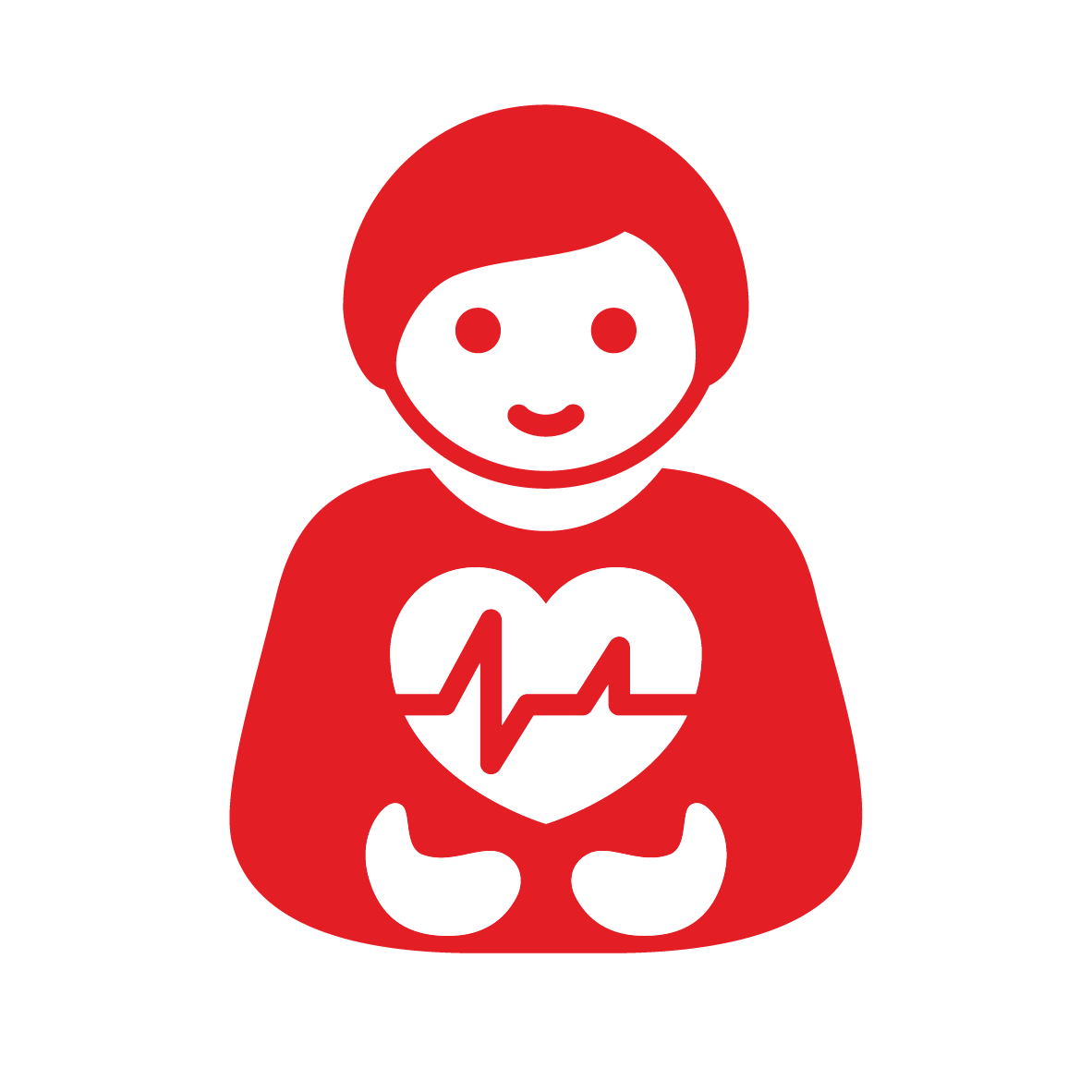 83.200.000 EUR
e. Kvalitetno obrazovanje i osposobljavanje
f. Pristup obrazovanju i osposobljavanju
g. Cjeloživotno učenje
k. Pristup socijalnim i zdravstvenim uslugama
MATERIJALNA DEPRIVACIJA
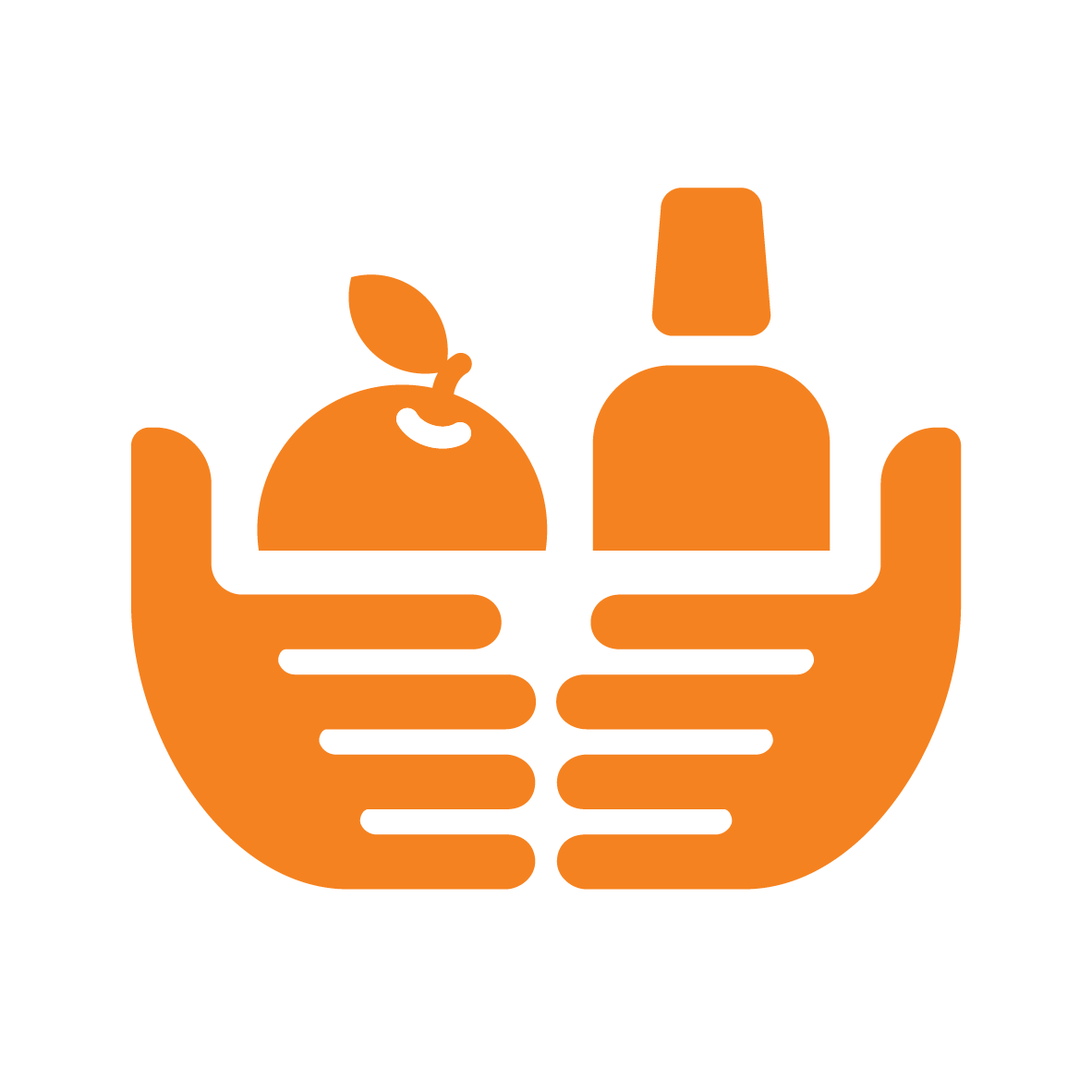 74.880.000 EUR
m. Suzbijanje materijalne oskudice
Jačanje kapaciteta OCD i socijalnih partnera (horizontalno) 
64 milijuna EUR
Socijalno uključivanje (618,8 milijuna EUR)
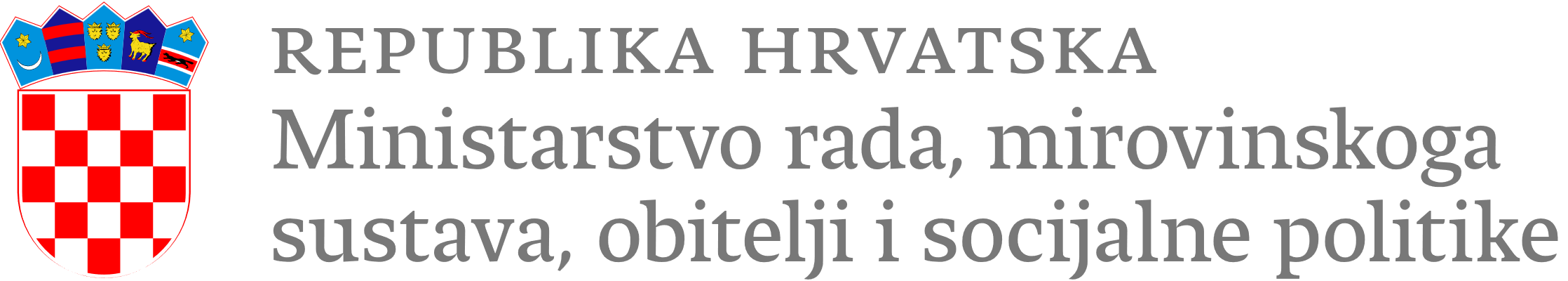 Deinstitucionalizacija i širenje mreže socijalnih usluga u zajednici 
Zaželi – prevencija institucionalizacije 
Osobna asistencija 
Podrška žrtvama i razvoj sustava prevencije nasilja u obitelji, seksualnog nasilja i uznemiravanja 
Jačanje sustava za socijalno uključivanje i socijalnu skrb 
Socijalno uključivanje kroz kulturu, sport i turizam 
Suzbijanje diskriminacije 
Integracija marginaliziranih skupina - Romi, državljani trećih zemalja
Veteranski centri i usluge za braniteljsko-stradalničku populaciju
Jačanje kapaciteta OCD-a za pružanje socijalnih usluga, aktivno starenje, dugoročnu integraciju, financijsku pismenost
Aktivno uključivanje radi promicanja jednakih mogućnosti
h
Integracija marginaliziranih skupina
j
Pristup socijalnim i zdravstvenim uslugama
k
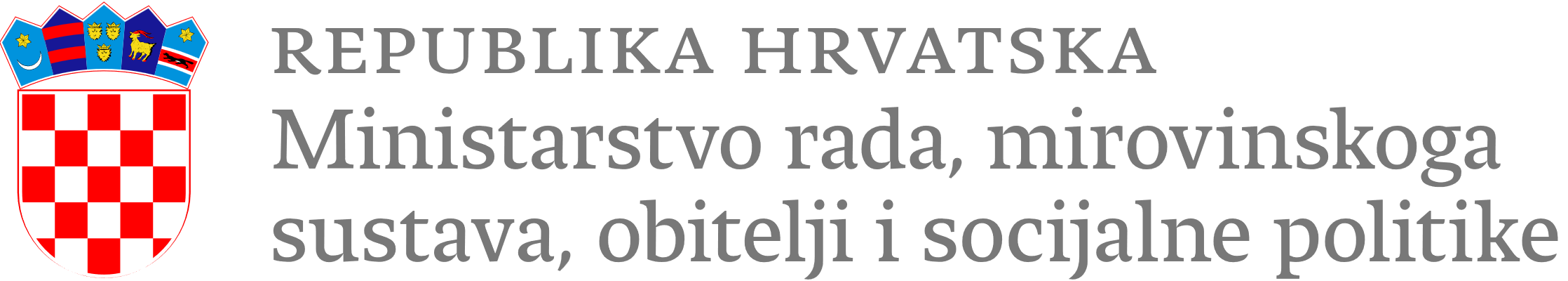 Socijalne inovacije (20,55 milijuna EUR)
Inovativne izvaninstitucionalne socijalne usluge – dodatna podrška procesu deinstitucionalizacije i prevencije institucionalizacije 
Uspostava pet funkcionalnih centara za rad u lokalnim zajednicama s većinski romskim stanovništvom
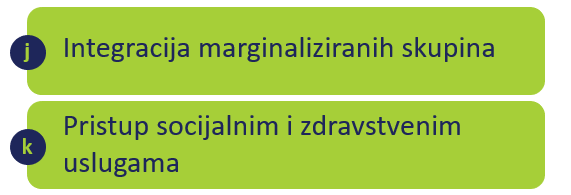 Integracija marginaliziranih skupina
j
Materijalna deprivacija (74,88 milijuna EUR)
Podjela hrane i osnovne materijalne pomoći
Podjela školskih obroka za djecu u siromaštvu ili u riziku od siromaštva
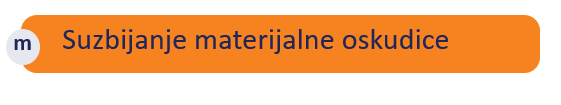 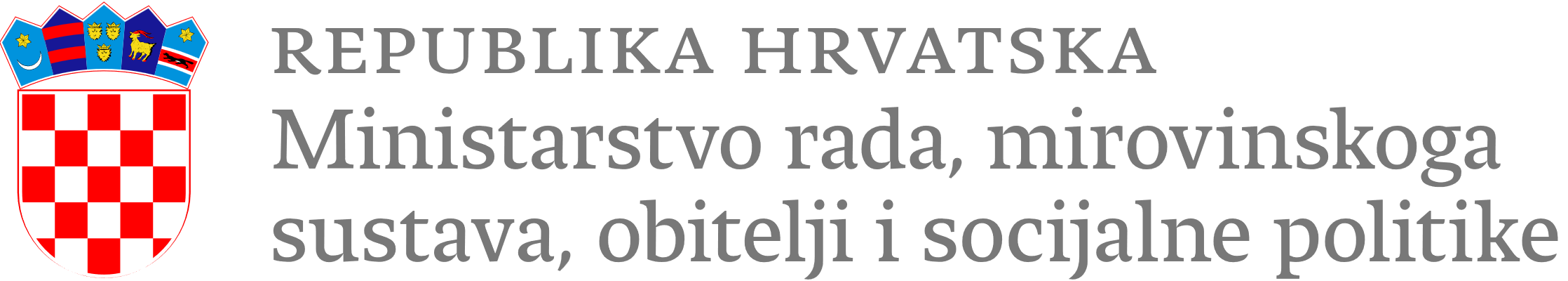 Poziv „Inovativne socijalne usluge - odmor od skrbi 
(pilot projekt)” – slide I 

CILJ POZIVA: Pružanje podrške razvoju i pružanju inovativnih socijalnih usluga s ciljem prevencije institucionalizacije i veće uključenosti u zajednicu
SPECIFIČNI CILJ POZIVA: Pružanje inovativne socijalne usluge odmor od skrbi osobama koje skrbe o članu kućanstva koji je u potpunosti ovisan o njihovoj pomoći i njezi
PRIHVATLJIVE AKTIVNOSTI: 
Aktivnosti koje omogućavaju odmor od skrbi osobama koje skrbe o članu kućanstva koji je u potpunosti ovisan o njihovoj pomoći i njezi (dijete/djeca s teškoćama u razvoju i/ili osoba/osobe s invaliditetom), a imaju priznato pravo na status roditelja njegovatelja/njegovatelja
Komunikacija i vidljivost  
Upravljanje projektom i administracija
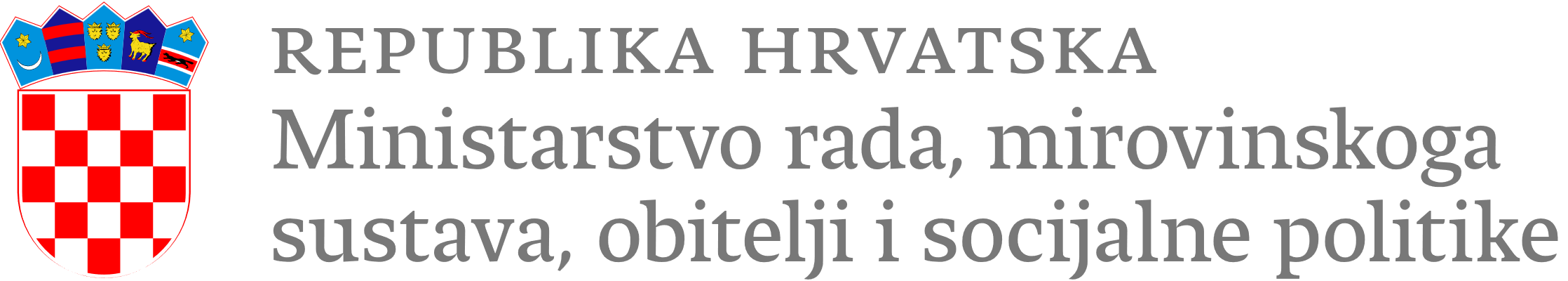 Poziv „Inovativne socijalne usluge - odmor od skrbi 
(pilot projekt)” – slide II 
CILJNE SKUPINE: Osoba koja ima priznato pravo na status roditelja njegovatelja/njegovatelja za skrb o djetetu/djeci s teškoćama ili osobi/osobama s invaliditetom 
PRIJAVITELJI I PARTNERI: 
Ustanove koje pružaju socijalne usluge djeci s teškoćama u razvoju i/ili osobama s invaliditetom: domovi socijalne skrbi (centri za odgoj i obrazovanje; centri za rehabilitaciju; centri za pružanje usluga u zajednici; domovi za odrasle osobe)
Udruge, vjerske zajednice, pravne osobe vjerske zajednice, zadruge 
FINANCIJSKA ALOKACIJA POZIVA: 3.000.000,00 €
Minimalni – maksimalni iznos po projektu: 100.000,00 € - 150.000,00 €
RAZDOBLJE PROVEDBE PROJEKTA:  12 - 18 mjeseci

Poziv je u završnim fazama pripreme.
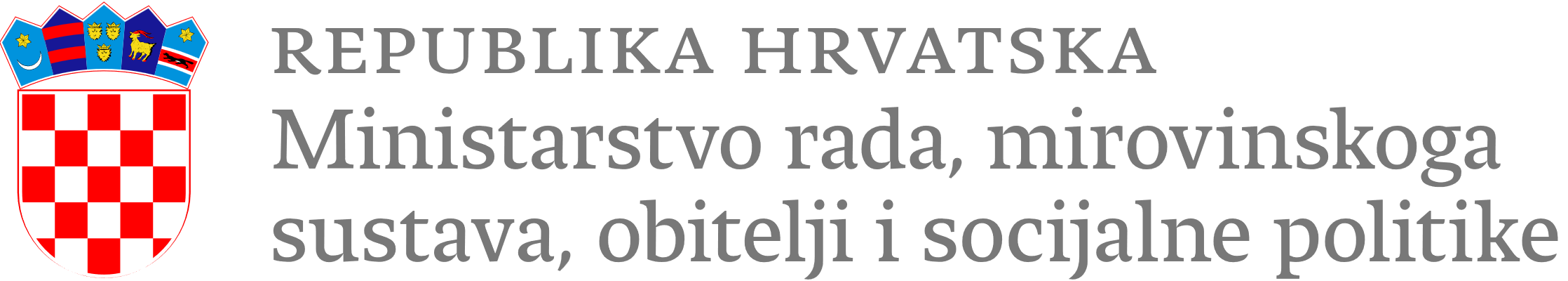 Poziv „Širenje mreže socijalnih usluga za djecu - faza 1” 
slide I 

CILJ POZIVA: Unaprjeđenje socijalne uključenosti kroz pružanje podrške razvoju učinkovitih i uključivih socijalnih usluga
PRIHVATLJIVE AKTIVNOSTI: 
razvoj usluga u zajednici
dostupnost usluga u zajednici
prevencija institucionalizacije
izgradnja sustava supervizije udomitelja u sustavu socijalne skrbi
pružanje  supervizije udomiteljima u sustavu socijalne skrbi
jačanje organizacija civilnog društva čije područje djelovanja je udomiteljstvo
implementacija i praćenje standarda kvalitete udomiteljstva
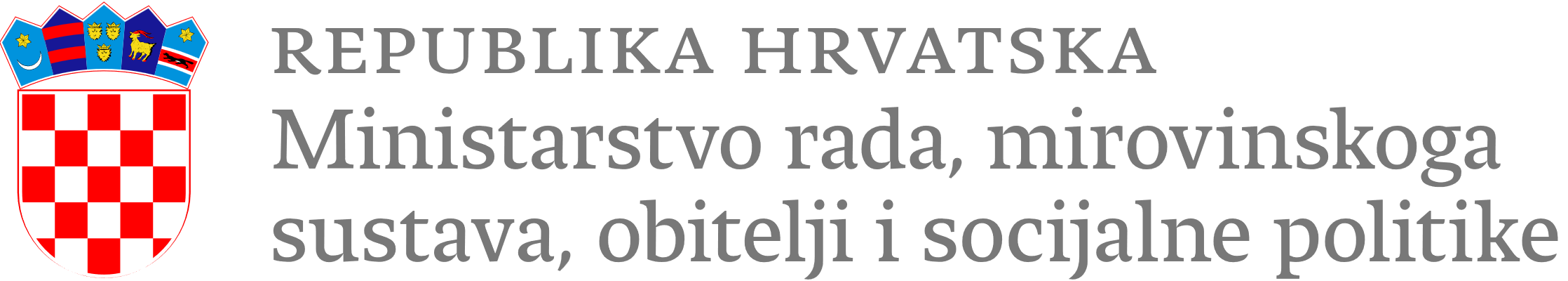 Poziv „Širenje mreže socijalnih usluga za djecu - faza 1” 
slide II 

CILJNE SKUPINE: djeca pripadnici romske nacionalne manjine; djeca korisnici zajamčene minimalne naknade; djeca u manje razvijenim, posebno ruralnim područjima; djeca s teškoćama u razvoju; djeca migranti (djeca bez pratnje, tražitelji, azilanti, stranci pod supsidijarnom i privremenom zaštitom mlađi od 18 godina); djeca u alternativnoj skrbi; djeca iz Ukrajine i sva ostala raseljena djeca; djeca čiji su roditelji u zatvoru.

PRIJAVITELJI I PARTNERI: 
pružatelji socijalnih usluga – organizacije civilnoga društva, ustanove, JLP(R)S, vijeća nacionalnih manjina, stručne komore, vjerske zajednice

FINANCIJSKA ALOKACIJA POZIVA (FAZA 1): 7.000.000,00 € 
 
PLANIRANA OBJAVA POZIVA: lipanj 2024.
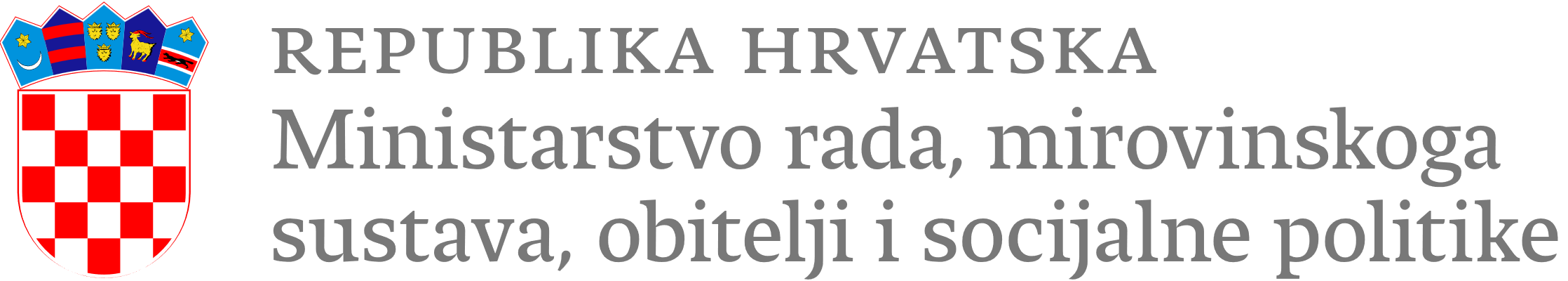 Informacije o ESF+ Pozivima 

MREŽNE STRANICE:
Europskog socijalnog fonda plus 
https://esf.hr/esfplus/
Indikativni Godišnji plan objave poziva na dostavu projektnih prijedloga sufinanciranih iz ESF+ 
https://esf.hr/esfplus/indikativni-godisnji-plan-objave-poziva/
Ministarstva rada, mirovinskoga sustava, obitelji i socijalne politike  
https://mrosp.gov.hr
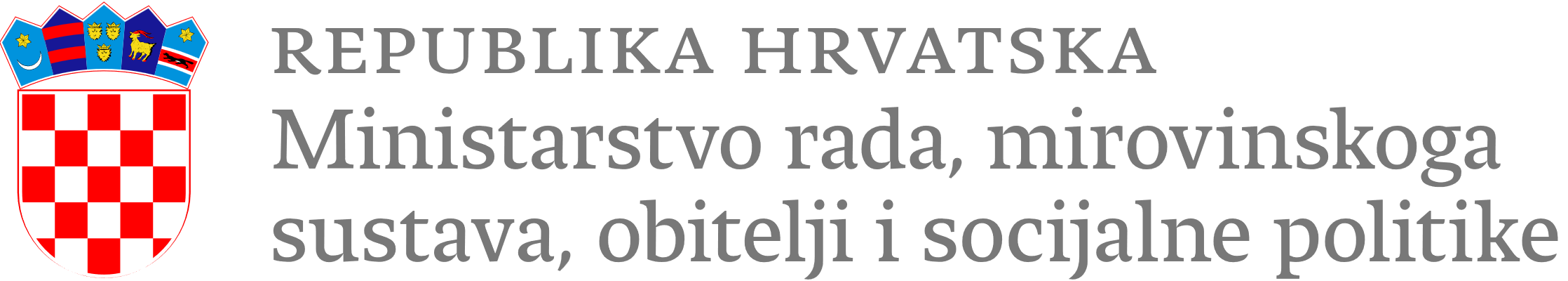 HVALA NA POZORNOSTI!
Zagreb, 25. ožujka 2024.
mrosp.gov.hr